Chapter 05 
 	
  Brute Force and Exhaustive Search
and
String Matching
Brute Force and Exhaustive Search
 
The brute-force approach – another way of saying, 
“Just do it!” 
 
Brute force is a straightforward approach to solving a problem, usually directly based on 
the problem statement and definitions of the concepts involved.
 
The “force” is, implied by the strategy’s definition, 
that of a computer and 
not that of one’s intellect.
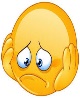 Examples of Brute Force: 
 
Consider the exponentiation problem: 
	compute an  for a given nonzero number a  and a nonnegative integer n.
A principal component of a leading encryption algorithm: 
      Compute an mod m  for some large integers.
3. 	An algorithm for computing gcd(m, n):
Consecutive integer checking algorithm for computing gcd(m, n).
4. 	Algorithm MatrixMultiplication(A[0..n-1, 0..n-1], B [0..n-1, 0..n-1]).
Selection Sort
Start selection sort by scanning the entire given list to find its smallest element and exchange it with the first element, putting the smallest element in its final position in the sorted list.
2. Then scan the list, starting with the second element to find the 	 	 smallest among the last n-1 elements and exchange it with the second 	 element, putting the second smallest element in its final position.
3. Generally, on the ith pass through the list, which we number from 0 to 	 n-2, the algorithm searches for the smallest item among the last n-i 	 	 elements and swaps it with Ai :
	
	A0  ≤   A1  ≤   …  ≤   Ai-1  |  Ai  , . . . , Amin , . . . , An-1   
	in their final position	        the last n-i elements. [n-1-(i-1) = n-i]
4. After n-1 passes, the list is sorted.
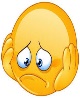 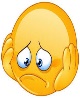 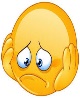 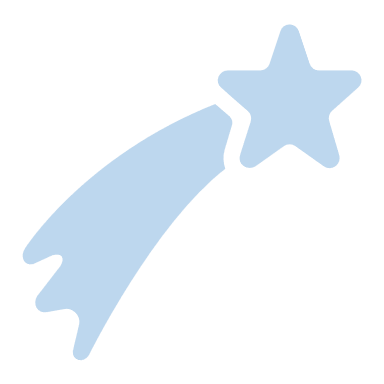 Bubble Sort

Another brute-force application to the sorting problem: 
Repeatedly, bubbling up the largest element to the last position on the list. 
The next pass bubbles up the second largest element and so on until after n-1 passes, the list is sort. 
Pass i  (0 ≤  i ≤  n-2) of bubble sort can be represented by the following diagrams:

       A0, … , Aj  ←?→  Aj+1, … An-i-1  |  An-i   ≤   …   ≤  An-1
				       	        in their final positions
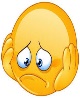 A pseudocode of this algorithm is as follows:
 
Algorithm BubbleSort(A[0..n-1])
//Sort a given array by bubble sort
//Input:    An array A[0..n-1] of orderable elements
//Output: Array A[0..n-1] sorted in ascending order

 //consider only n elements, and i moves from the 1st to n-1th element.
for (i ← 0 to n-2) do {
         //allow j moves from 0 to next largest elements placing orderly in the right.
 for (j ← 0 to n-2-i) do { 
	  // compare every two elements from left to the right within j range.	
	    if (A[j+1] < A[j]) then swap(A[j], A[j+1]) ; 
	//move the largest element to the right ...  
        } //end of inner for loop
} //end of outer for loop
i
  .  .        .  .
j
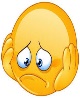 for (i ← 0 to n-2) do {
         //allow j moves from 0 to next largest elements placing orderly in the right.
 for (j ← 0 to n-2-i) do { 
	  // compare every two elements from left to the right within j range.	
	    if (A[j+1] < A[j]) then swap(A[j], A[j+1]) ; 
        }
}

When i = 0, j will go from 0 to n-2. Then,
A[1] < A[0]; A[2] < A[1]; …; A[n-2+1] < A[n-2]; This set A[n-1] is the largest.
When i = 1, j will go from 0 to n-3. Then, 
A[1] < A[0]; A[2] < A[1]; …; A[n-3+1] < A[n-3]; This set A[n-2] is the second largest.
When i = n-i-1, j will go from 0 to i -1. Then,
A[1] < A[0]; A[2] < A[1]; …; A[i] < A[i-1]; This set A[i] is the i-1th largest.
When i = n-2, j will go from 0 to 0. Then, 
A[1] < A[0]; This set A[1] is the least second largest and A[0] is the smallest.
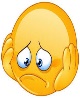 A Quick Look
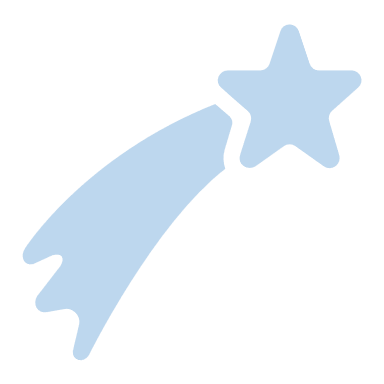 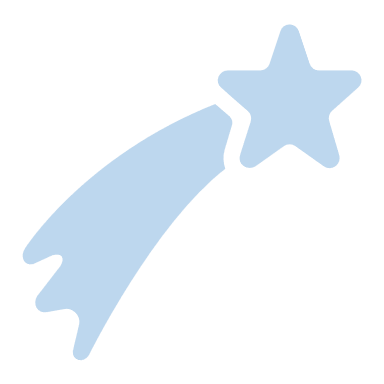 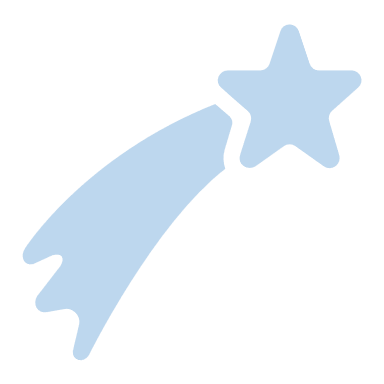 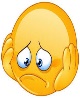 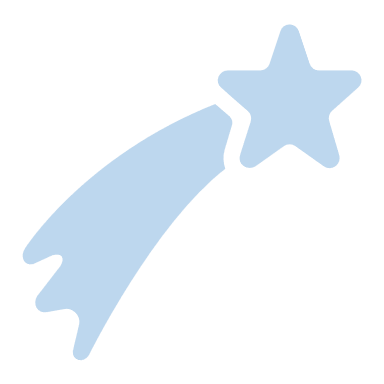 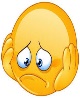 A sorting algorithm is called STABLE if it preserves the relative order of any two equal elements in its input.
 
That is, if an input list contains two equal elements in positions  i and j where i < j, then in the sorted list they have to be in positions i ’ and j ’, respectively, such that i ’ < j ’.
Before sorted, A[i] =x = A[j] = y 	             After sorted, A[i ’] =x = A[j ’] = y
Sequential Search 
 
To repeat, the algorithm compares successive elements of a given list with a given search key until either a match is encountered (successful search) or the list is exhausted without finding a match (unsuccessful search).
 
A simple trick: 
if we append the search key to the end of the list, the search for the key will have to be successful, and 
therefore we can eliminate a check for the list’s end on each iteration of the algorithm.
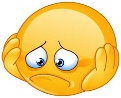 Algorithm SequentialSearch(A[0..n], K)  
// Implements sequential search with a search key as a sentinel
// Input:    An array A of n elements and a search key K
// Output: The index of the first element in A[0..n-1] whose 
//              value is equal to K  or  -1  if no such element is found.
 
A[n] ← K;
i ← 0;
while (A[i] ≠ K) do {    |    while (i < n && A[i] ≠ K) do
	i ← i + 1; }
if (i < n) then return i 
                        else  return -1;
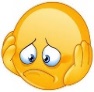 Another  improvement for the sequential search is: 
if a given list is known to be sorted: search in such a list can be stopped as soon as an element greater than or equal to the search key is encountered.
  while (K < A[i]) do {
          i ← i + 1; }
  if (K = A[i]) then {if (i < n} then return i  
			                 else return -1;} 
                else  return -1;
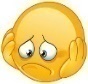 Analysis of Algorithm: 
Input size:   the number of elements, n.
The basic operation:  key comparison ≠  of  A[i] ≠ K  or         addition +  in i  ←  i + 1.
The running time of this algorithm can be quite different for the same list size  n. 
In the worst case, when there are no matching elements or the first matching element happens to be the last one on the list, the algorithm makes the largest number of key comparisons among all possible inputs of size n:
	Sworst (n)  =  n.
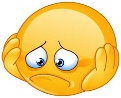 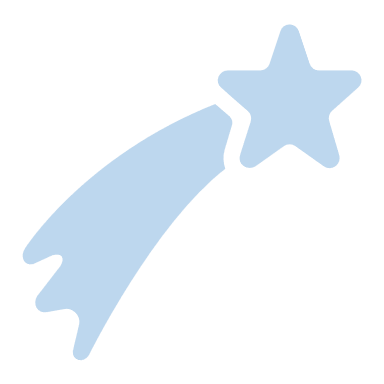 5.  The best-case efficiency of the algorithm is its efficiency for the best-case inputs which are lists of size n with their first elements equal to a search key;  
Sbest (n)  =  1.
 
6.  The average-case efficiency of the algorithm: 
     We must make some assumptions about possible inputs of size n:
 
 the probability of a successful search is equal to p                 
       (0  ≤  p  ≤ 1)  and
 the probability of the first match occurring in the ith position 
       of the list is the same for every i.
 
Under these assumptions, we can find the average number of key comparisons Savg (n)  as follows:
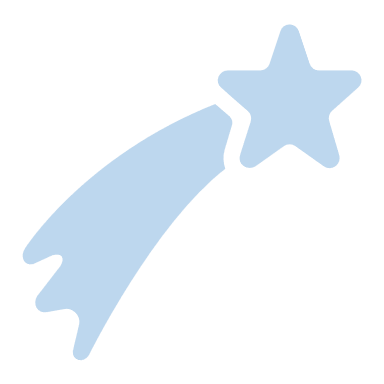 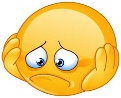 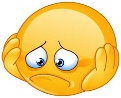 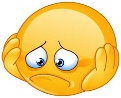 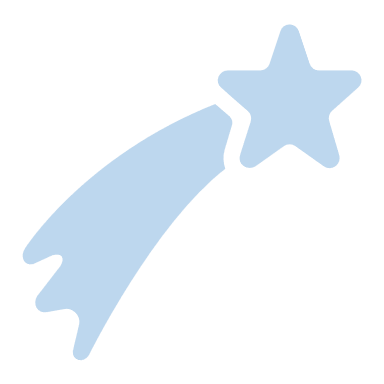 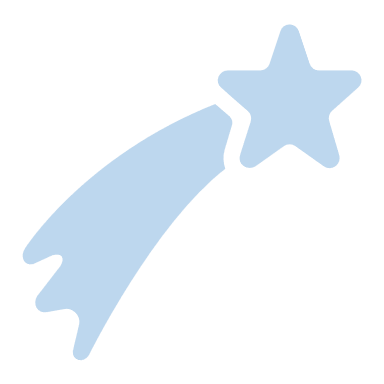 String Matching
Brute-force String Matching 
 
Given a text string of n characters, 
	t0, t1, …,  ti-1,   ti,  ti+1,   …,  ti+j , …,   ti+m-1 ,  ….,  tn-1      (text T)
and a pattern string of m characters (m ≤ n), 
	p0,  p1, …,  pj,  …,   pm-1       (pattern P)
find a substring of the text that matches the pattern. 
 A string-matching algorithm for finding a substring of the text that matches the pattern can simply continue comparing characters of the text by characters of the pattern until the entire text is exhausted.
An example of brute-force string matching. 
The pattern’s characters that are compared with their text counterparts are in bold type.
 
Given Text  T
N     O      B     O     D     Y     N     O     T     I     C     E     D … H     I     M
N     O     T
        N     O     T
                N     O     T
                        N     O     T
                                N     O     T
                                        N     O     T
→    →   →    →    →    →     N     O     T           pattern T
                 s  =  6  shifts                                     
  							           N     O     T
Note that for this example, the algorithm shifts the pattern almost always after a single character comparison. (11 comparisons)
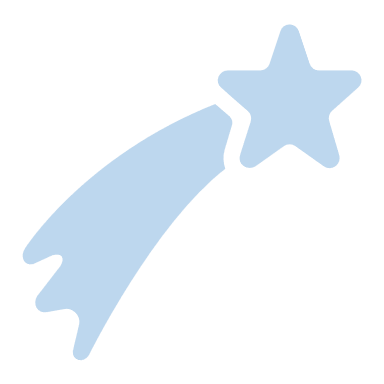 Brute-force String Matching 
  
Problem:  Find  the index i of the leftmost character of the first matching substring in the text, such that 

	ti = p0,  ti+1 = p1,  …,   ti+j = pj,  …,  ti+m-1 = pm-1. 
 
	t0,   … ti-1,   ti,    ti+1,   …,  ti+j , …,   ti+m-1 ,  ….,  tn-1      text T
 
		       ↕      ↕	      ↕             ↕
 
        	 →     …      p0,  p1,    …,   pj,  …,   pm-1       pattern P
	s = i 
 
A string-matching algorithm for finding a substring of the text that matches the pattern can simply continue working until the entire text is exhausted. Stop the process after matching P against tn-m ,  ….,  tn-1 where | tn-m ,  ….,  tn-1 | = m.
A brute-force algorithm for the string-matching problem is: 
Given the text: t0, …  ti,   ti+1,  …,  ti+j , …,   ti+m-1 ,  ….,  tn-1  and
         a pattern: p0,  p1,    …,   pj,  …,   pm-1 ,  
find a substring of the text that matches the pattern。
     
Starting at the first position (i = 0) in the text, align the pattern against the first  m  characters of the text.
Start matching the corresponding pairs of characters from left to right 
  until either all m pairs of the characters match and the algorithm stops   
          or 	a mismatching pair is encountered. 
3.    If a mismatching pair is encountered, then 
shift the entire pattern one position to the right of the text         (i.e.,  s = i-1 → s = i ) and 
resume character comparisons, starting again with the first character of the pattern and the text at position i.
n characters in text T.
P: m-1-(0) +1 = m

The last position is at n-m
T: n-1-(n-m)+1 = m
m characters P.
If  P  occurs with shift  s  in  T, then s  is  a valid shift;  otherwise, the shift s  is an invalid shift.  [“P[0] occurs” means  T[s] = P[0]].
The string-matching problem is the problem of finding all valid shifts with which a given pattern P occurs in a given text T.
 For the worst case for finding out whether P occurs in the given T, (n-m+1)m comparisons is required.

Example:  (n-m+1)m = (12-4+1)4 = 9*4 = 36 comparisons.
The last comparison happens at T(n-m)
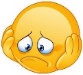 (n-m+1) sets of m comparisons for the worst case
Each time, it needs m comparisons, for the pattern has m characters.  
The last comparison has to begin at T(n-m).
Thus, there are (n – m +1) times of m comparisons.
Algorithm BruteForceStringMatching(T[0..n-1],P[0..m-1])
//Implements brute-force string matching
//Input:     An array T[0 .. n-1] of  n characters representing a text and 
//               an array  P[0 ..m-1] of  m characters representing a pattern
//Output:  The index of the first character in the text that starts matching 
//               substring or -1 if the search is unsuccessful.
 
// algorithms uses  i  to denote s shifts.
for (i ← 0  to  n – m)  do         		     //i is pointing at T. (n – m +1) times 
      { j ← 0;                                 		     //j is pointing at P.
        while  (j < m  &&  P[j] = =T[i+j]) do   //Check if next char of  P matches. m
             { j ← j + 1;}       //end do-while 
        if  j  =  m  return i;} //end for	     //if all the m char of P matched.
return -1;			 	     //if not matched.
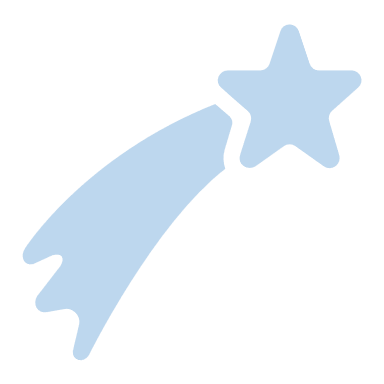 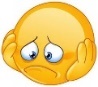 String Matching with 
The Rabin-Karp algorithm,
String Representation
 
Let Σ be a finite set of alphabet
 
Let  Σ*  denote the set of all finite-length strings formed using characters from the alphabet  Σ.
 
For example:  Σ = {0, 1}.  Then 
   Σ* =  {ε, 0, 1, 00, 01, 10, 11, 000, 001, …} 
where  ε  is a zero-length empty string.
 
The concatenation of two strings  x  and  y denote xy,  has length |x| + |y|.
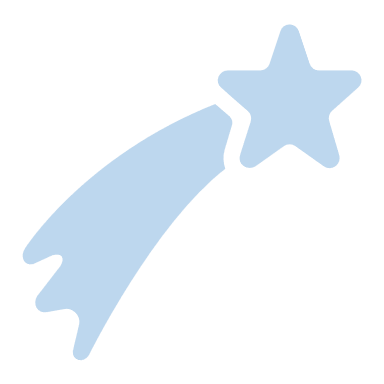 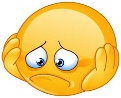 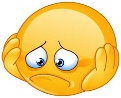 The Rabin-Karp algorithm – A string-matching algorithm
Figure 32.5.  The Rabin-Karp algorithm (a). 
Each character is a decimal digit, and we compute value modulo 13.
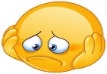 Mod 13
p
A text string T.  A window of length 5 is shown shaded. The numerical 
value 31415 of the shaded number, computed modulo 13, yields the value 7.  That is, 31415  ≡  7 mod 13,
(b)   The same text string T with values computed modulo 13 for each possible position of a length-5 window. Assuming the pattern P = 31415, we look for windows whose value modulo 13 is 7, since 31415 ≡ 7 (mod 13). The algorithm finds two such windows, shown shaded in the figure. The first, beginning at text position 7, is indeed an occurrence of the pattern, while the second, beginning at text position 13, is a spurious hit.
1     2     3    4    5     6    7    8    9    10  11  12   13  14  15   16  17  18  19
…              		…            	                         …   mod 13
valid match	                  spurious hit
Figure 32.5.  The Rabin-Karp algorithm (b).
Figure 32.5.  The Rabin-Karp algorithm (c). 
If 31415 mod 13  ≡ 7, compute 14152 mod 13 is as follows:
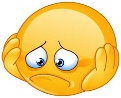 old		new
		high-order	low-order
		digit          shift    	digit

14152 ≡ ((31415 – 3*10000)*10 + 2 )(mod 13)
           ≡ ((7 – 3*3)*10 + 2) (mod 13)	
           ≡ -18  (mod 13)
           ≡ -5 (mod 13)
           ≡  8 (mod 13)
 10000 (mod 13) = 3 (mod 13)         
  This takes time O(m) to compute, where m is |31415|
old		new	    high-order          low-order
digit	              digit
(c)
Figure 32.5.  The Rabin-Karp algorithm (c). 
(c)   How to compute the value for a window in constant time, given the value for the previous window. The first window has value 31415. Dropping the high-order digit 3, shifting left (multiplying by 10), and then adding in the low-order digit 2 gives us the new value 14152. Because all computations are performed modulo 13, the value for the first window is 7, and the value for the new window is  8.  [ Note that …, -18, -5, 8, 21, … are the same class of  8 (mod 13).
The Rabin-Karp algorithm

Assume each character is a decimal digit in Σ = {0, 1, 2, …, 9}. 
Assume that each character is a digit in radix – d notation, where d = | Σ |. For this case, d = 10. 
Then, a string of k consecutive characters is representing a length-k decimal number. 
The character string 31415 thus corresponds to the decimal number 31,415.
The Rabin-Karp algorithm
Given a pattern   P[1 .. m],  let  p denote its corresponding decimal value.
For example, let P[1]=3, P[2]=1, P[3]=4, P[4]=1 and P[5]=5; and p = 7 since  31415 mod 13 = 7
Given a text  T[1 .. n],  let   ts  denote the decimal value of the length-m substring  T[s + 1 .. s +m]  for  s = 0, 1,  …, n – m.
For example,
1     2     3    4    5     6    7    8    9    10  11  12   13  14  15   16  17  18  19
T[1..19]
…              		…            	           …   mod 13
ts
t0       t1      t2   t3    t4    t5    t6     t7     t8    t9   t10   t11   t12   t13   t14
           when s=6 and m=5, T[s + 1 .. s +m]= T[7..11] which has 31415. 
           And t6 =  31415 mod 13 = 7.
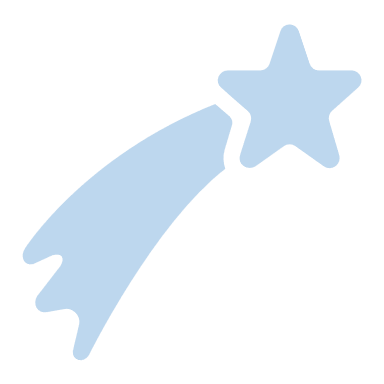 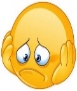 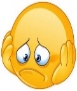 The Rabin-Karp algorithm


Let formulate the entire ideas in term of the following procedure.  The inputs to the procedure are the text  T, the pattern  P, the radix  d  to use  (which is typically taken to be  |∑ | ), and the prime  q.
Rabin-Karp Algorithm(T, P, d, q) 
n = T.length;
m = P.length;
h = dm-1(mod q);
p = 0;
t0 = 0 ;
for i = 1 to m do {			//preprocessing
    p = (d*p + P[i]) mod q;
    t0 = (d*t0 + T[i]) mod q; 	//end for Θ(m)
 }//end for
for s = 0 to n-m do	{		//matching  Θ((n – m + 1)m) because of 					//spurious hits	
        if (p == ts) then
                 if (P[1 .. m] == T[s+1 .. s+m]) then
	     print “Pattern occurs with shift”  s; //end if if
        if (s < n–m) then
	    ts+1 = (d*(ts - T[s+1]*h) + T[s+m+1])mod q; //end if
}//end for
//end algorithm
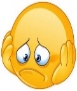 RKM takes Θ(m) preprocessing, and its matching times is Θ((n – m + 1) m) in the worst case since (like the naïve string-matching algorithm) RKM algorithm explicitly verifies every valid shift .  If  P = am   and T = an   , then verifying takes time  Θ((n – m + 1) m) , since each of the  n – m + 1 possible shifts is valid.

Recall:
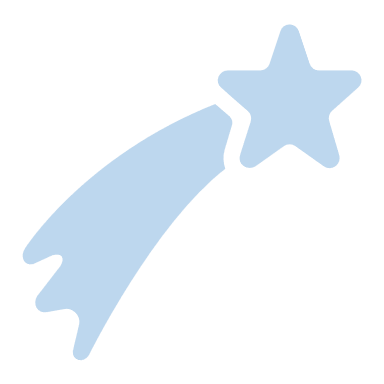 String Matching with 
Finite Automata
String Matching with finite automata 
Many string-matching algorithms build a finite automaton that scans the text string  T  for all occurrences of the pattern P.
These string-matching automata  are very efficient: 
they examine each text character exactly once, taking constant time per text character. 
The matching time used – after preprocessing the pattern to build the automaton – is therefore  Θ(n).
The time to build the automaton, however can be large if  Σ is large. There is a clever way around this problem.
The finite automaton begins in state q0 and reads the characters of its input string one at a time.
 
If the automaton is in state q and reads input character a, it moves (“makes a transition”) from state q to state δ(q, a) = q’. 
 
Whenever its current state q is a member of A, machine M is said to have accepted the string read so far. 
 
An input that is not accepted is said to be rejected.
M  = (Q, q0 , A ,  Σ ,  δ)
where
Q = {0, 1}
Σ = {a, b }
A = { 1 }
q0 =  0
input
a
a
a
b
0
1
a
state
b
For example:
A simple two-state finite automata with state set Q = {0, 1}, start state is 0, accepting state 1, and input alphabet  Σ = {a, b}. L(Q) = b* (a ( (a|b) b* )*a
A finite automaton M  induces a function Φ, called the final-state function, from Σ* to Q such that Φ(ω) is the state M ends up in after scanning the string ω. Thus M accepts a string ω if and only if Φ(ω) is in A (accepting states). The function Φ is defined by the recursive relation
 
          Φ  :  Σ*  →  Q such that
     Φ(ε)  =  q0,
     Φ(ωa)  =  δ(Φ(ω), a)   for  ω  in Σ* and  a  in  Σ

String-matching automata
 
There is a string-matching automation for every pattern P; this automaton must be constructed from the pattern in a preprocessing step before it can be used to search the text string.
M  = (Q, q0 , A ,  Σ ,  δ)
where
Q = {0, 1},   Σ = {a, b }
A = { 1 },  q0 =  0
input
a
a
a
b
0
1
a
state
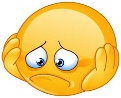 b
For example:
The following figure illustrates this construction for the pattern  P = ababaca.
abc?   aab  acab?
[(b|c)*|(ac)*|(aa*c)*]*  a1 b2 [bb*|c*|(ac)*|(aa*c)*]* a3  
      {[a(b|(a*(b|c)*|a]* | c [(b|c)*|(ac)*|(aa*c)*ba]* }*b4 …
(b)   [(b|c)*|(ac)*|(aa*c)*]*  a1 b2 [bb*|c*|(ac)*|(aa*c)*]* a3 {[a(b|(a*(b|c)*|a]* | c [(b|c)*|(ac)*|(aa*c)*ba]* }*b4 …
For the pattern  P = ababaca.
a
a
a
b,c
a
c
a
a
c
a
b
a
b
7
6
5
2
1
4
0
3
c
b
b
b
b,c
c
[(b|c)*|(ac)*|(aa*c)*]*  a1 b2 [bb*|c*|(ac)*|(aa*c)*]* a3  
      {[a(b|(a*(b|c)*|a]* | c [(b|c)*|(ac)*|(aa*c)*ba]* }*b4 …
(c)
FINITE-AUTOMATON-MATCHER(T, δ, m)
n  ←  T.length;
q  ←  0;
for i ← 1 to n do
	{ q  ←  δ(q, T[i]);
	   if (q == m)  //m is a final state; m is the length of P.
                 then  print “Pattern occurs with shift”  i – m; } //end for
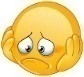 The simple loop structure of FINITE-AUTOMATON-MATCHER implies that its matching time on a text string of length  n  is  Θ(n).    This matching time, however, does not include the preprocessing time required to compute the transition function  δ.
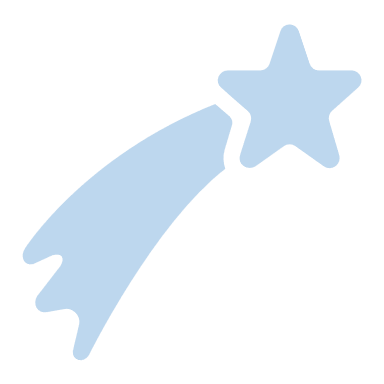 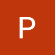 Applications: 
String-matching automata have applications in various fields, including 
text processing, 
bioinformatics, 
data mining, and 
information retrieval. 
They are used in algorithms for tasks such as searching for keywords in documents, finding similar sequences in biological data, and identifying patterns in large datasets.
Text Processing:
Keyword Search: In document processing or search engines, string-matching automata are used to efficiently find occurrences of keywords or phrases within documents or text corpora.
Syntax Highlighting: Text editors and integrated development environments (IDEs) use string-matching automata to perform syntax highlighting by quickly identifying and highlighting keywords, functions, and syntax elements.
Spell Checking: String-matching automata can be employed in spell-checking algorithms to efficiently identify misspelled words by searching for similar patterns in a dictionary or word list.
Bioinformatics:
Sequence Alignment: In bioinformatics, string-matching automata play a crucial role in sequence alignment algorithms for comparing DNA, RNA, or protein sequences. They help identify similar regions between sequences, facilitating tasks such as genome assembly, sequence homology detection, and evolutionary analysis.
Motif Finding: String-matching automata are used to search for specific motifs or patterns within biological sequences, such as regulatory elements in DNA sequences or functional domains in protein sequences.
Data Mining:
Pattern Recognition: In data mining and machine learning, string-matching automata are used for pattern recognition tasks, such as identifying recurring patterns or sequences in time-series data, text data, or sensor data.
Anomaly Detection: String-matching automata can aid in anomaly detection by searching for unusual patterns or sequences within large datasets, helping to identify outliers or abnormal behavior.
Information Retrieval:
Web Search: Search engines utilize string-matching automata to efficiently index web pages and match user queries with relevant documents or web pages based on keywords or phrases.
The Knuth-Morris-Pratt (KMP) algorithm
A summary of how the KMP algorithm works:

1.    Preprocessing (Building the Failure Function):
The KMP algorithm preprocesses the pattern to construct a failure function (also known as the "prefix function" or "partial match table").
The failure function is an array that stores information about the longest proper prefix of the pattern that is also a suffix of the pattern for each position in the pattern.
2.    Searching:
Once the failure function is computed, the algorithm begins 
      searching for occurrences of the pattern within the text.
It compares characters of the text with characters of the 
      pattern from left to right.
During the comparison process, if a mismatch occurs at 
      position i in the pattern, the algorithm uses the information 
      from the failure function to determine the next position to 
      start comparing in the pattern.
This allows the algorithm to skip unnecessary comparisons 
      and avoid backtracking, resulting in efficient searching.
(a)
P
s
q
The pattern  P = ababaca   aligns with a text T so that the first q = 5 characters match.  Matching characters, shown shaded, are connected by vertical lines.
(b)
P
s' = s + 2
(b)  Using the only knowledge of the 5 matched characters, this can deduce that a shift of  s + 1  is invalid, but that a shift of  s' = s + 2   is consistent with everything known about the text and therefore is potentially valid.
(b)
P
s' = s + 2
k
Pq
(c)
Pk
(c)  Precompute this useful information for such deductions by comparing 
        the pattern with itself.  The longest prefix of  P that is also a proper 
        suffix of P5  is P3.
P
s' = s + 2
(b)
k
Pq
(c)
Pk
Exhaustive Search
 
It is simply a brute-force approach to combinatorial problems.
 
It suggests generating each and every element of the problem’s domain, selecting those of them that satisfy all the constraints, and then finding a desired element (e.g., the one that optimizes some objective function).
 
Illustrate exhaustive search by applying it to three important problems: t
The traveling salesman problem
The Knapsack problem
The assignment problem
 
[Will return to these problems]